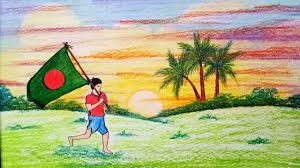 ¯^vMZg mevB‡K
শিক্ষক পরিচিতি
নুরানী আকিদা
সহকারি শিক্ষিকা
দিঘন স প্রা বি
দিনাজপুর সদর,দিনাজপুর।
cvV cwiwPwZ
‡kÖwY : PZz_©
cvV :R¨vwgwZ  
cvV¨vsk : wÎf‚R 
ZvwiL :10/10/18 wLª :
শিখনফল
২৯.১ ত্রিভুজ চিনতে ও বাহু ভেদে ত্রিভুজের নামকরন করতে পারবে।
২৯.২ বাহু ভেদে ত্রিভুজ আকতে পারবে।
‡Zvgiv wZb‡Kvbv AvK„wZi wKQz †`‡L‡Qv ?
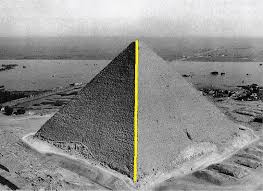 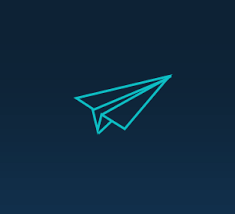 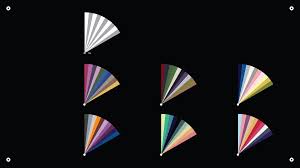 পিরামিড,কাগজের তৈরী প্লেন,ভাজ করা(ফোল্ডিং)পাখা ইত্যাদি।
AvR‡Ki cvV : ÔÔ wÎf‚R Ó
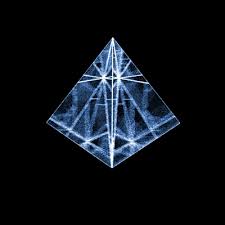 ত্রিভূজ আকৃতির পেপার ওয়েট,পাথর দেখিয়ে বলবো তোমরা কি দেখতে পাচ্ছো?
আমরা সবাই তিনকোণা পাথর দেখছি তাই না? তিনকোণা আকার কে আমরা ত্রিভুজ ও বলতে পারি।
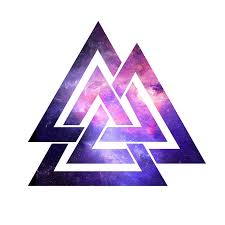 ত্রি=তিন
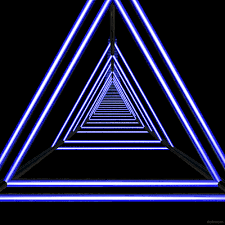 ভূজ=বাহু বা হাত
ত্রিভূজের সংজ্ঞা
ত্রিভূজ
তিনটি বাহু দ্বারা আবদ্ধ চিত্রকে ত্রিভূজ বলে।
ত্রিভূজের প্রকারভেদ
বাহুভেদে ত্রিভূজ ৩ প্রকার।
সমবাহু ত্রিভূজ
ত্রিভূজ
সমদ্বিবাহু ত্রিভূজ
বিষমবাহু ত্রিভূজ
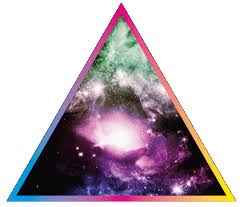 সমবাহু ত্রিভূজ
সমদ্বিবাহু ত্রিভূজ
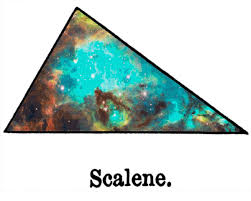 বিষমবাহু ত্রিভূজ
গ
যে ত্রিভূজের প্রতেক বাহুই সমান তাকে সমবাহু ত্রিভূজ বলে।চিত্রে,  
কখগ একটি সমবাহু ত্রিভূজ।
খ
ক
ব
যে ত্রিভূজের দুইটি বাহু সমান কিন্তু অন্য বাহু উক্ত বাহুর সমান নয় তাকে সমদ্বিবাহু বলে।চিত্রে,পফব একটি সমদ্বিবাহু ত্রিভূজ।
ফ
প
ম
যে ত্রিভূজের তিনটি বাহুই  অসমান তাকে বিষমবাহু ত্রিভূজ বলে।চিত্রে বচম একটি বিষমবাহু ত্রিভূজ।
চ
ব
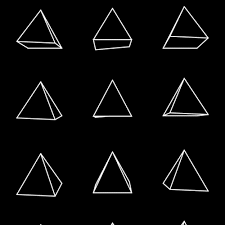 এসো আমরা সবাই ত্রিভূজ আঁকি
দলীয় কাজ
তোমরা সমবাহু ত্রিভূজ  আঁকবে
সমবাহু দল
সমদ্বিবাহু দল
তোমরা সমদ্বিবাহু ত্রিভূজ  আঁকবে
বিষমবাহু দল
তোমরা বিষমবাহু ত্রিভূজ  আঁকাবে
মূলায়ন
ত্রিভূজের সংজ্ঞা কি ?
সমবাহু ও বিষমবাহু ত্রিভূজের পার্থক্য কি ?
ত্রিভূজ সেপ দিয়ে তিনটি ছবি আঁকো ?
মিলকরন
বিষমবাহু
সমদ্বিবাহু
সমবাহু
ধন্যবাদ